Bate-papo com a equipe do CEP-FORP/USP
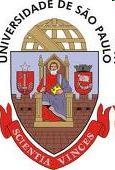 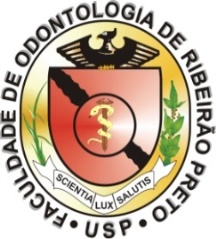 Você sabe quais são os termos de apresentação obrigatória para submissão de um projeto ao CEP?
Profa. Ana Carolina Fragoso Motta
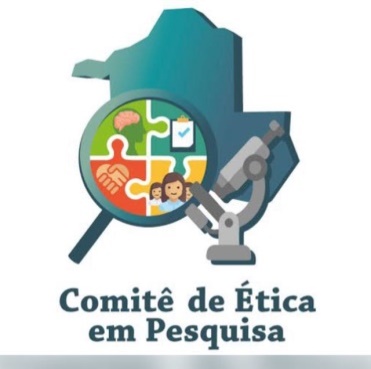 FORP/USP
18 de Março de 2024
Programa
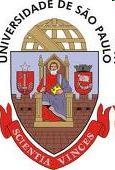 Acesso às normas e formulários do CEP – FORP/USP 
Documentos e termos obrigatórios
2.1 Projeto de pesquisa
2.2 Declaração de participação do paciente
2.3 Autorização de infraestrutura
2.4 Termo de consentimento e termo de assentimento
2.5 Folha de rosto
3. Considerações finais
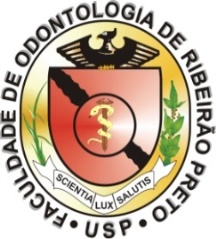 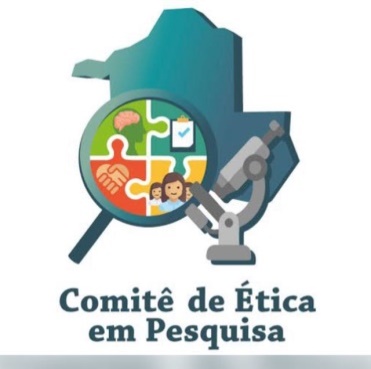 FORP/USP
Bate-papo com a equipe do CEP-FORP/USP
Página (site) da FORP-USP
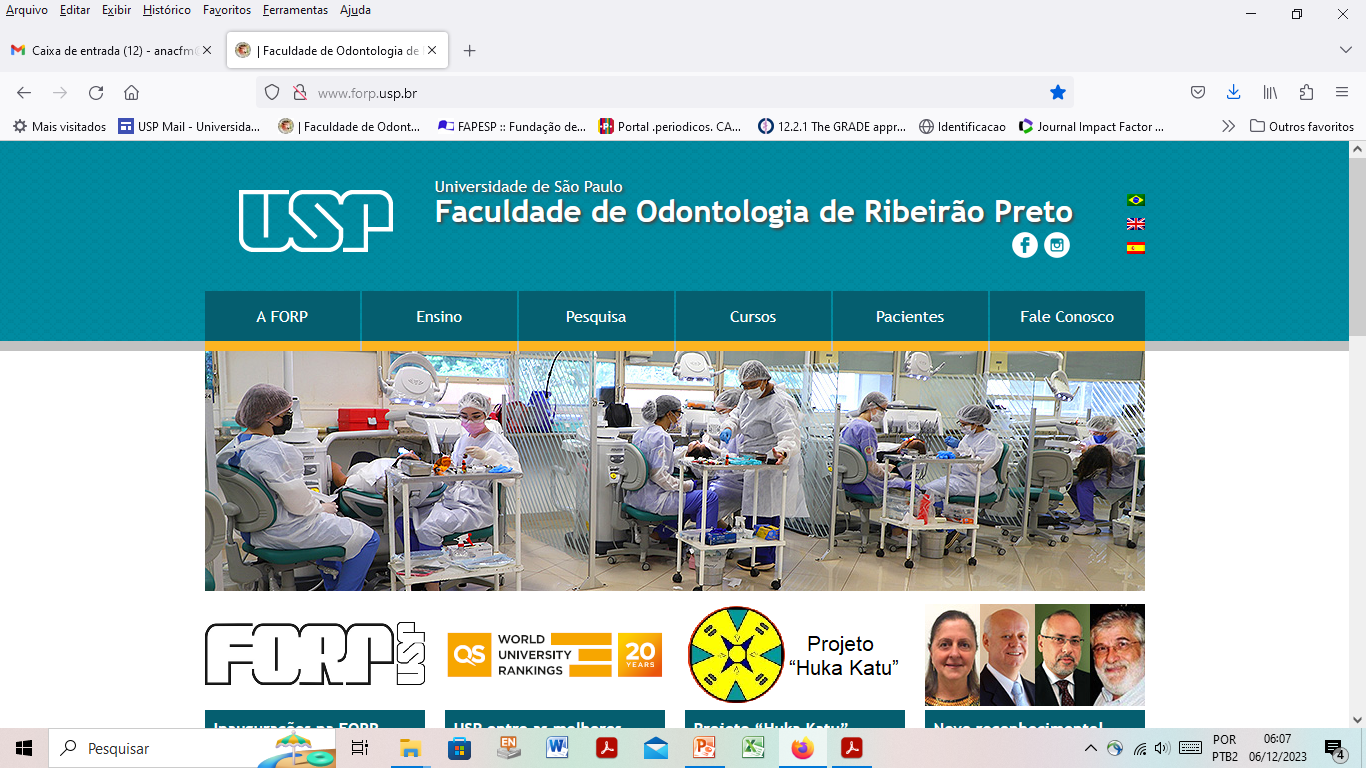 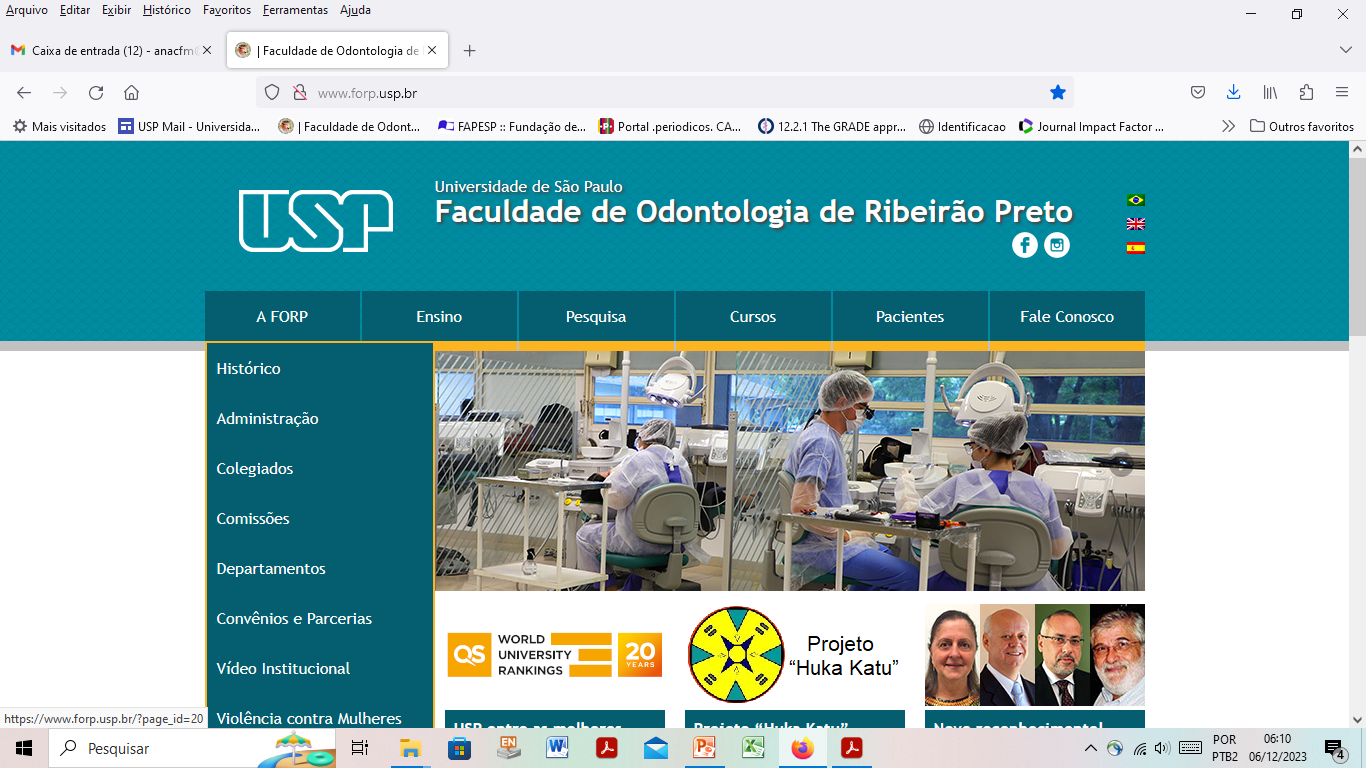 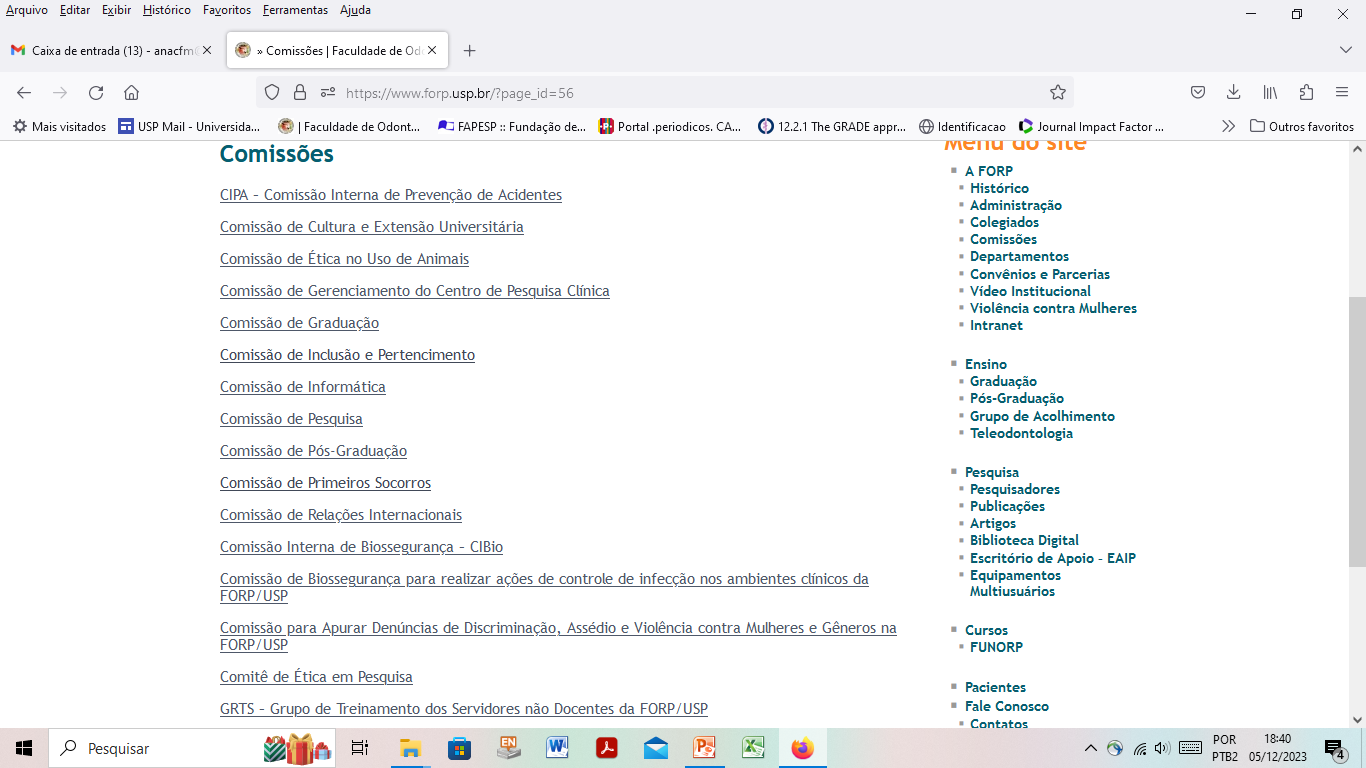 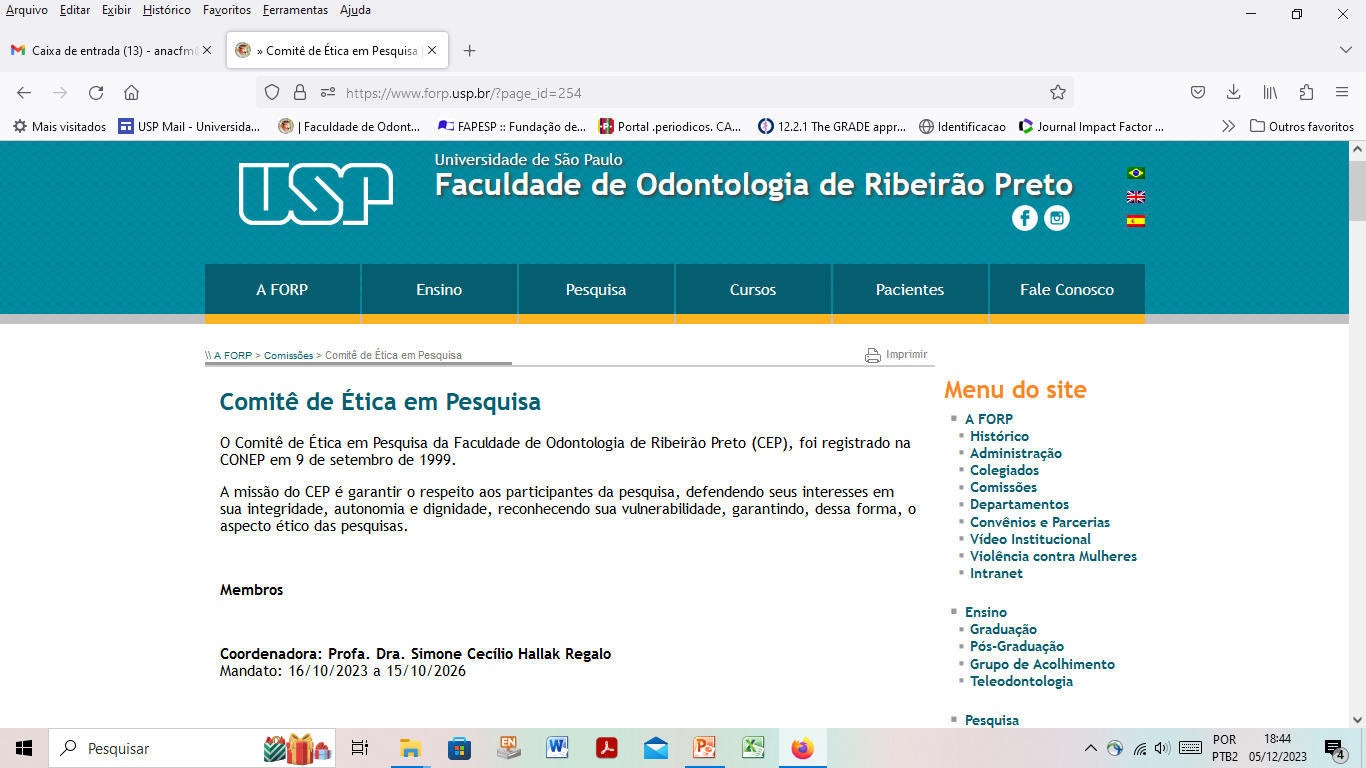 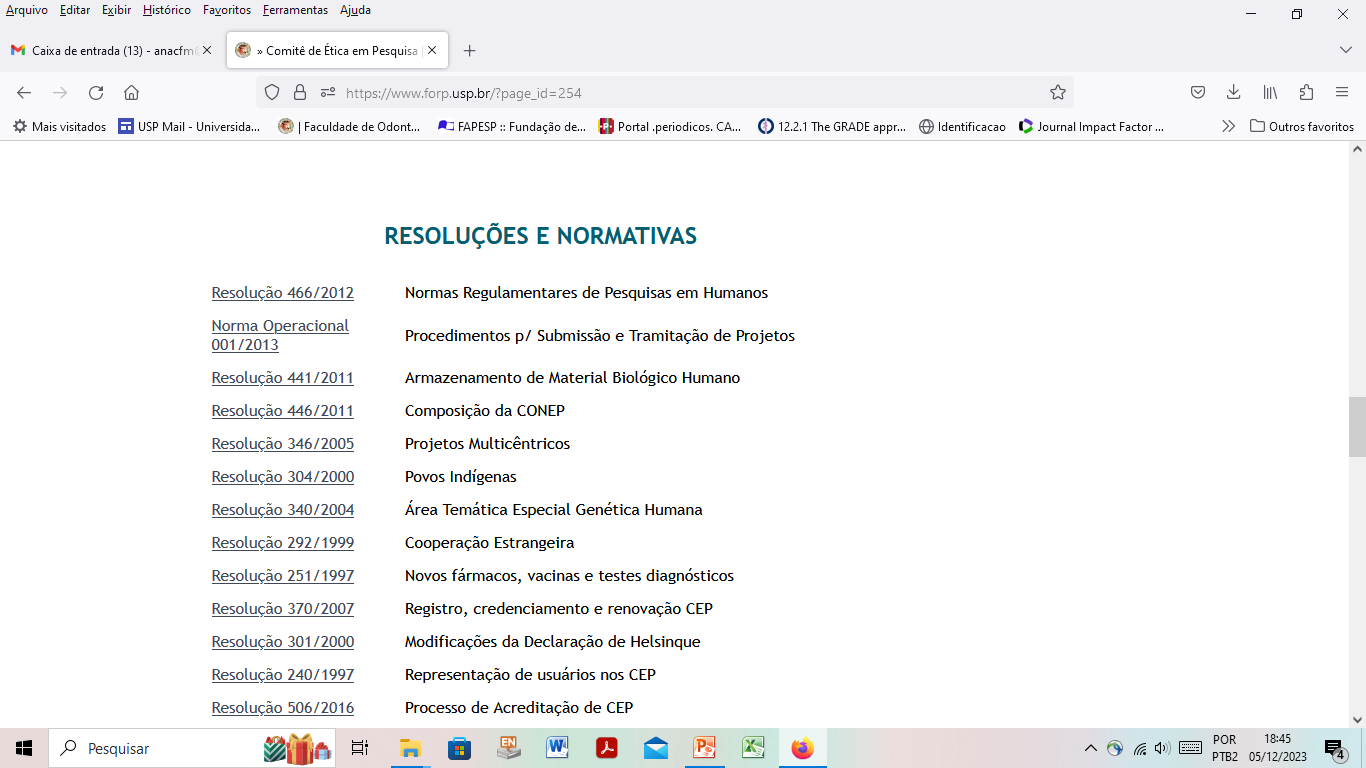 Bate-papo com a equipe do CEP-FORP/USP
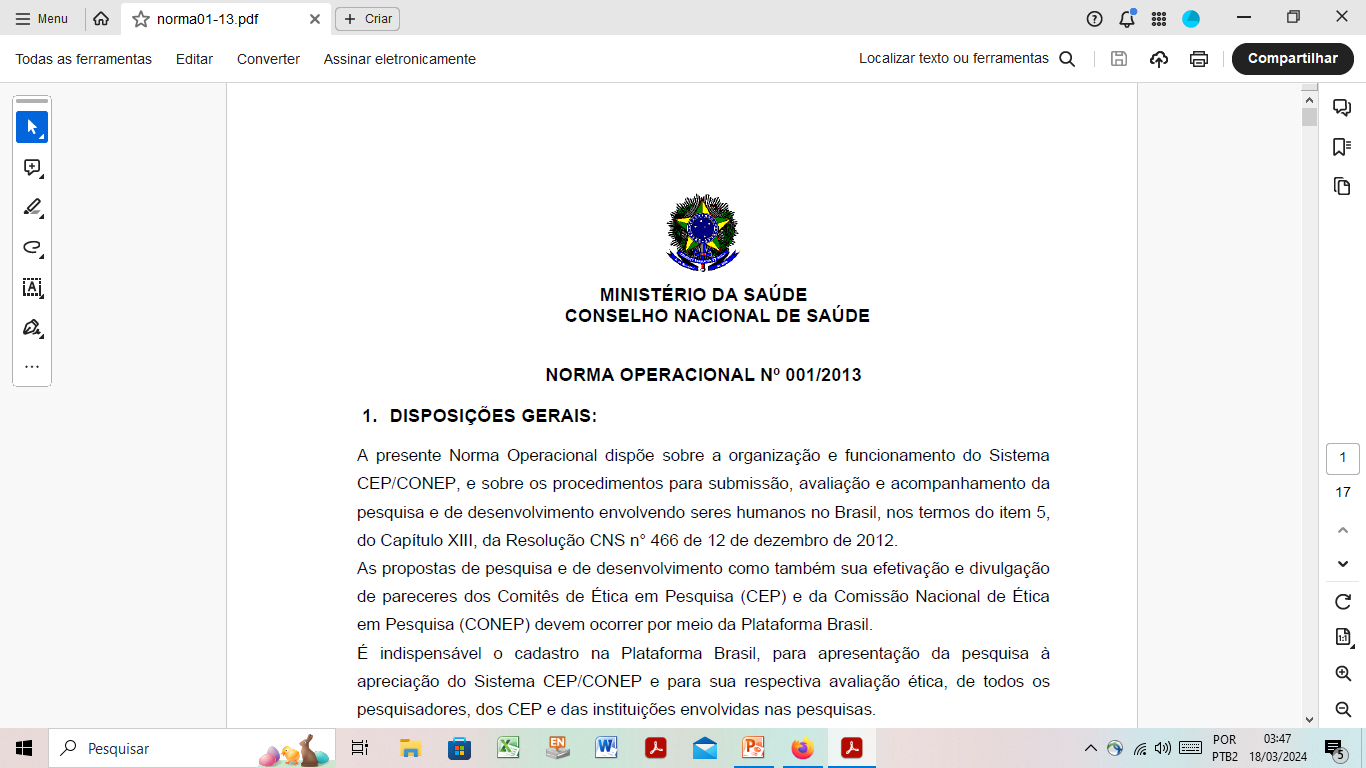 Item 3.4)
Bate-papo com a equipe do CEP-FORP/USP
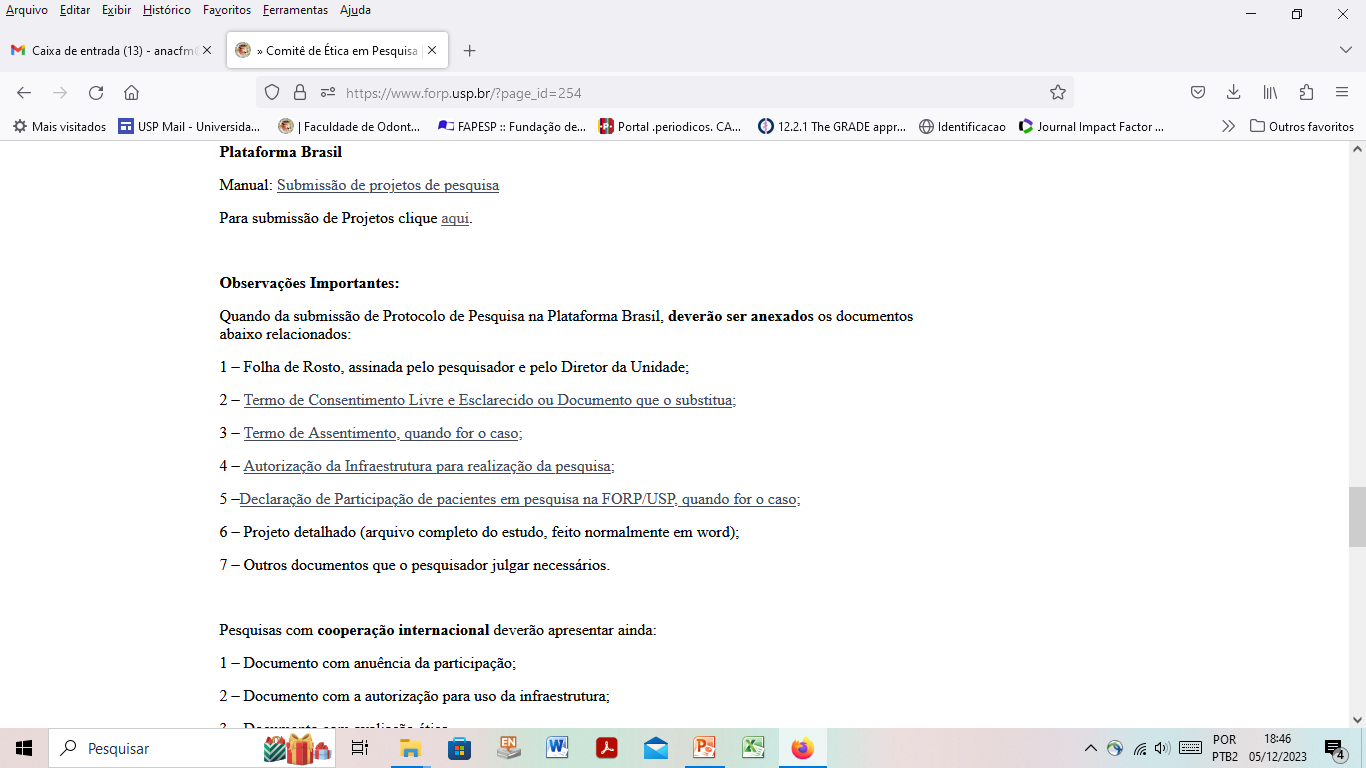 Programa
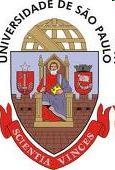 Acesso às normas e formulários do CEP – FORP/USP 
Documentos e termos obrigatórios
2.1 Projeto de pesquisa
2.2 Declaração de participação do paciente
2.3 Autorização de infraestrutura
2.4 Termo de consentimento e termo de assentimento
2.5 Folha de rosto
3. Considerações finais
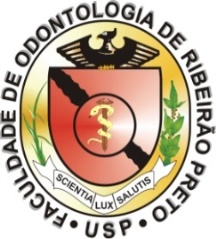 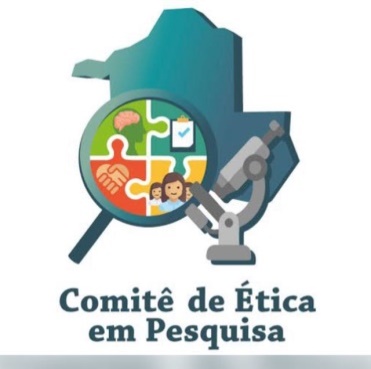 FORP/USP
Bate-papo com a equipe do CEP-FORP/USP
Projeto de pesquisa
Documento fundamental para que o sistema CEP-CONEP possa proceder a análise ética da proposta, devendo ser formulado pelo pesquisador. Os itens do projeto variam de acordo com sua natureza e metodologia:
Título
Equipe e instituições
Resumo e palavras-chaves
Introdução
Hipótese
Objetivo
Metodologia: pacientes/amostra, critérios de inclusão e exclusão, riscos e benefícios, desfechos, forma de análise dos resultados.
Cronograma
Orçamento
Referências
MINISTÉRIO DA SAÚDE. CONSELHO NACIONAL DE SAÚDE NORMA OPERACIONAL Nº 001/2013
Bate-papo com a equipe do CEP-FORP/USP
Declaração de participação de paciente em pesquisa
Pacientes podem ser convidados a participar de mais de um estudo simultaneamente. 

Este documento visa informar que o paciente já está participando de determinado estudo clínico:
MINISTÉRIO DA SAÚDE. CONSELHO NACIONAL DE SAÚDE NORMA OPERACIONAL Nº 001/2013
Bate-papo com a equipe do CEP-FORP/USP
Declaração de participação de paciente em pesquisa
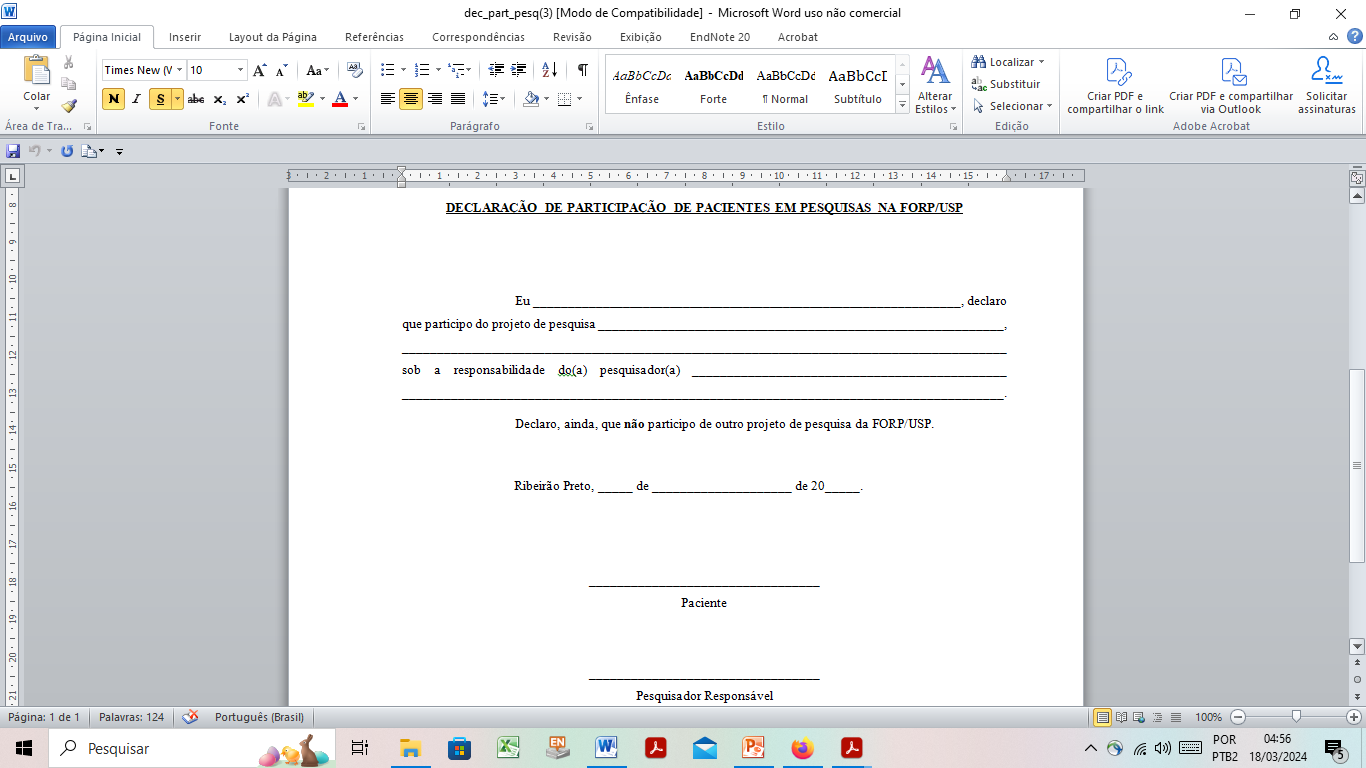 https://www.forp.usp.br/?page_id=254
Bate-papo com a equipe do CEP-FORP/USP
Autorização de infraestrutura
Documento que demonstra a existência de infraestrutura necessária e apta ao desenvolvimento da pesquisa, além de atender eventuais problemas dela resultantes.

Expressa a concordância do laboratório, serviço, clínica, biobanco, instituição e/ou organização, por meio de seu responsável maior, para realização da pesquisa.
MINISTÉRIO DA SAÚDE. CONSELHO NACIONAL DE SAÚDE NORMA OPERACIONAL Nº 001/2013
Bate-papo com a equipe do CEP-FORP/USP
Autorização de infraestrutura
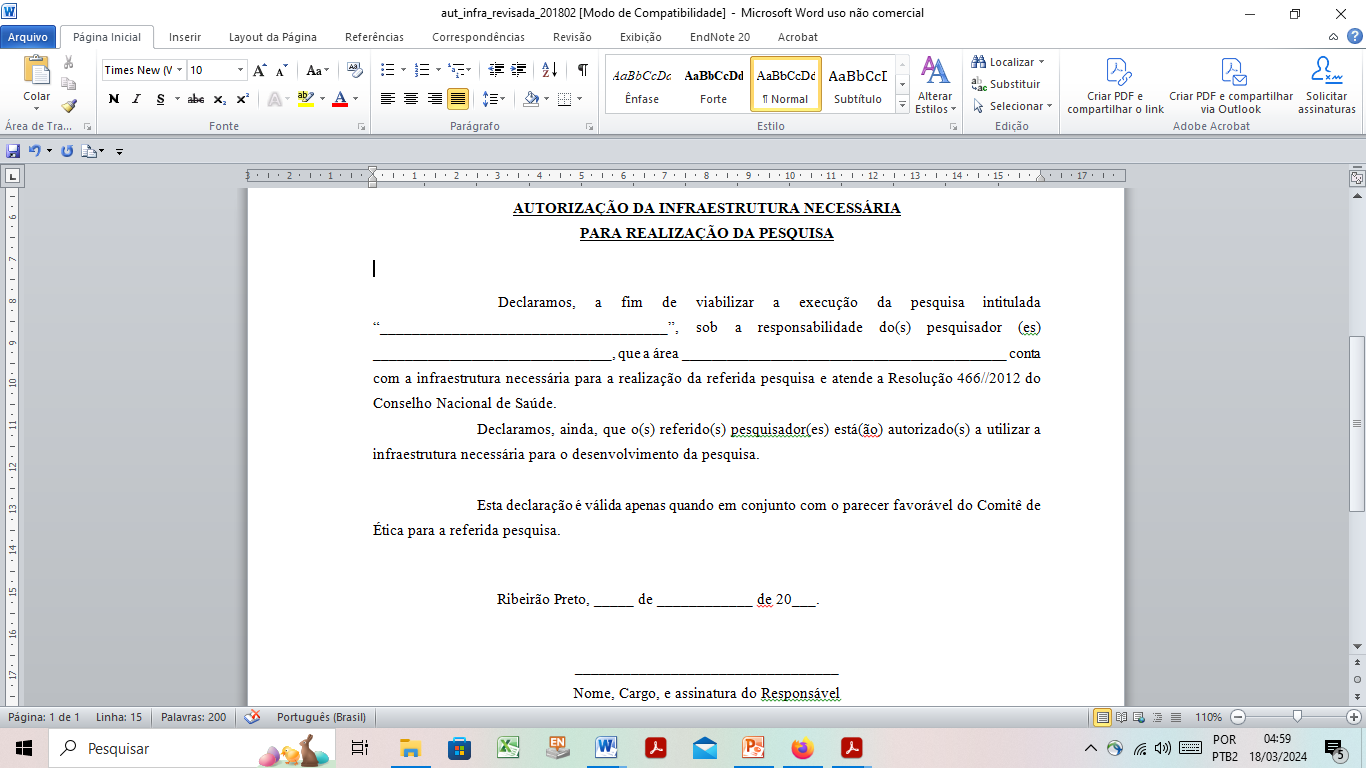 Programa
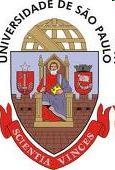 Acesso às normas e formulários do CEP – FORP/USP 
Documentos e termos obrigatórios
2.1 Projeto de pesquisa
2.2 Declaração de participação do paciente
2.3 Autorização de infraestrutura
2.4 Termo de consentimento e termo de assentimento
2.5 Folha de rosto
3. Considerações finais
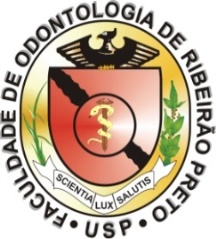 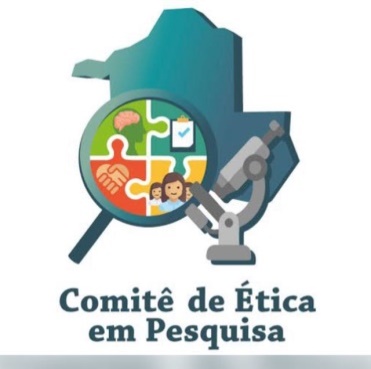 FORP/USP
Bate-papo com a equipe do CEP-FORP/USP
Termo de consentimento e termo de assentimento (livre e esclarecido)
TCLE = documento específico que inclui informações sobre as circunstâncias sob as quais o consentimento será obtido, sobre o responsável por obtê-lo e a natureza da informação a ser fornecida aos participantes da pesquisa.

TALE = documento de anuência do participante da pesquisa, criança, adolescente ou legalmente incapaz, na medida de sua compreensão e respeitadas suas singularidades, após esclarecimento sobre a natureza da pesquisa, sua justificativa, seus objetivos, os métodos, os potenciais benefícios e os riscos.

Dispensa do TCLE/TALE pode ser justificadamente solicitada pelo pesquisador responsável ao Sistema CEP/CONEP, para apreciação.
MINISTÉRIO DA SAÚDE. CONSELHO NACIONAL DE SAÚDE NORMA OPERACIONAL Nº 001/2013; Resolução nº 466/2012 CNS
Bate-papo com a equipe do CEP-FORP/USP
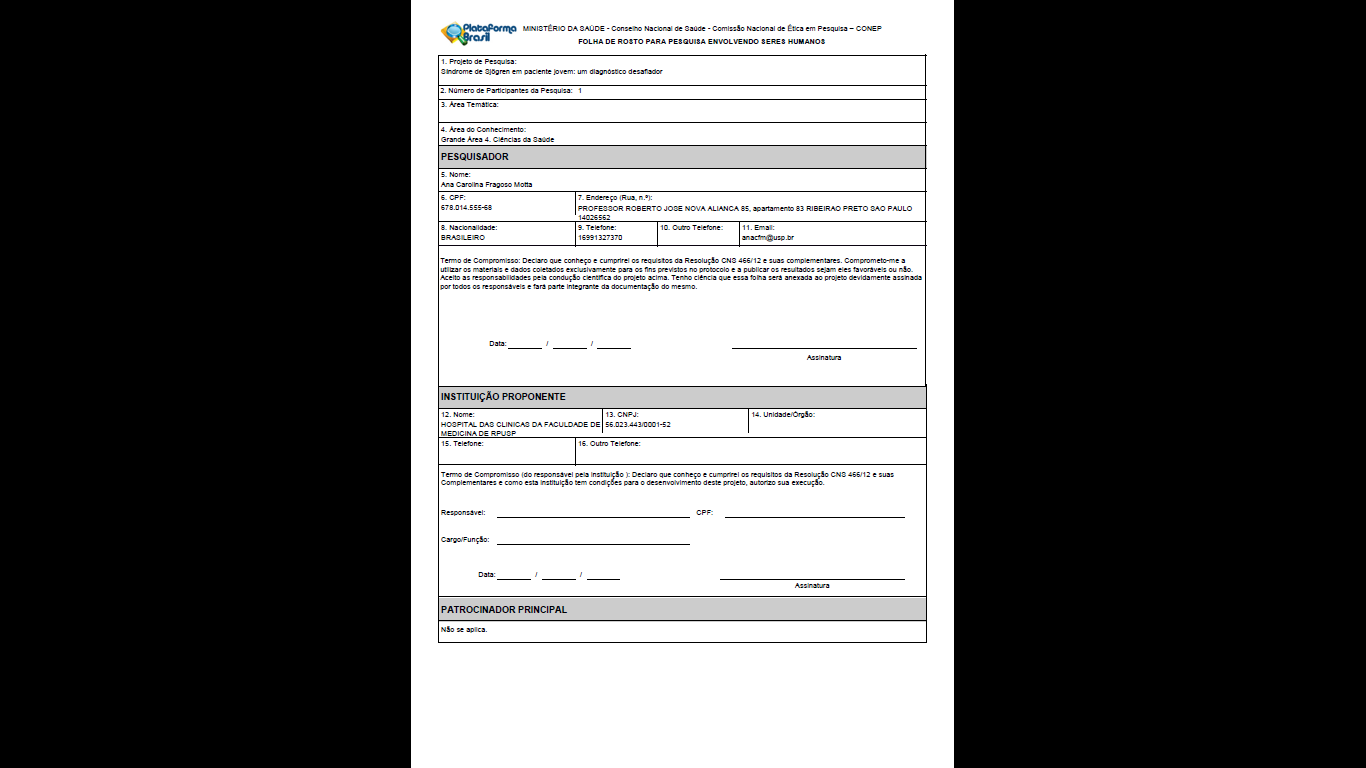 Folha de rosto
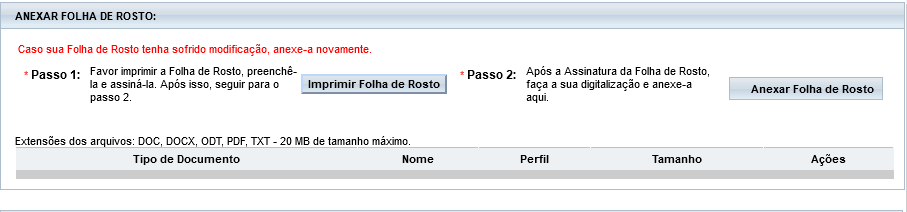 Bate-papo com a equipe do CEP-FORP/USP
Considerações finais
Todos os projetos de pesquisa que de acordo com a Resolução n. 466/12 do Conselho Nacional de Saúde envolvam seres humanos (direta ou indiretamente) terão que ser submetidos aos CEPs.

Todos os documentos devem seguir as orientações presentes em resoluções, cartas e ofícios circulares do Sistema CEP/CONEP, bem como por outros órgãos governamentais, quando aplicáveis à pesquisa. 

Importância do CEP para contribuir com o desenvolvimento da pesquisa dentro de padrões éticos na FORP-USP.
Bate-papo com a equipe do CEP-FORP/USP
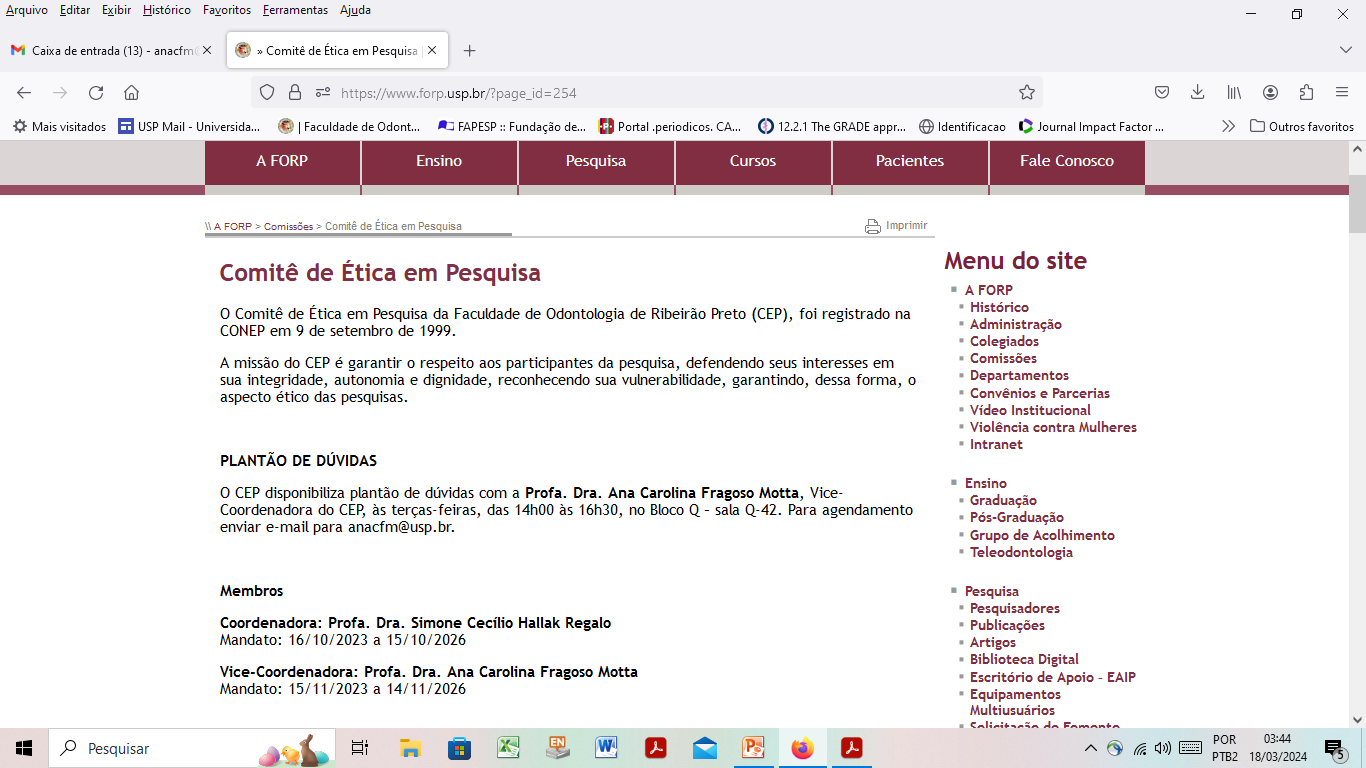 Agradecimentos
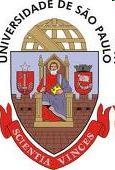 Membros
Profa. Dra. Simone Cecílio Hallak Regalo (Coordenação)
Profa. Dra. Ana Carolina F. Motta (Vice-Coordenação)
Profa. Dra. Flávia Aparecida Chaves MessoraProf. Dr. Michel Reis MessoraProf. Dr. José Tarcísio Lima FerreiraProf. Dr. Murilo Fernando Neuppmann FeresProf. Dr. Wilson Mestriner JúniorProfa. Dra. Andréa Cândido dos ReisProf. Dr. Valdir Antonio MugliaProfa. Dra. Selma SiéssereProfa. Dra. Aline Evangelista de Souza GabrielProf. Dr. Luiz Pascoal VansanSr. Francisco Eduardo Magazoni
Sra. Diva Gonçalves dos Santos Palucci
Sr. Juliano Pratti Mercantil (Seção Técnica de Informática)Sra. Melissa de Oliveira Melchior (DOR)Sra. Patrícia Marchi (DOR)Sra. Viviane de Cássia Oliveira (DMDP)Sra. Ana Paula Macedo (DMDP)
Sr. Gilberto André e Silva (DMFPB)Sr. Luiz Gustavo de Sousa (DBBO)
Especial ao nosso secretário: Carlos Feitosa dos Santos
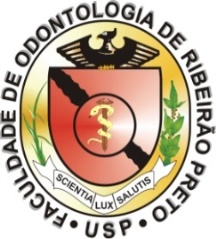 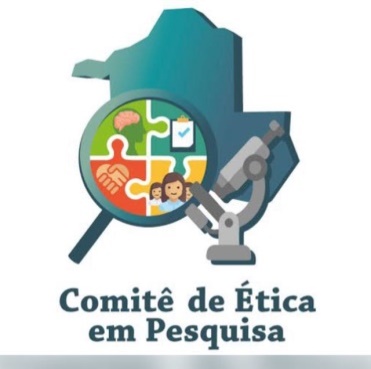 FORP/USP